TRADING CARDS EDUCATOR INSTRUCTIONS
Activity Goal: Prompt students to explore a collection of topics, people, or events.

Utilize the Template
Option One: Create Trading Cards for your Students
Enter the information for each trading card before handing them out to students.
Using this method, you are guiding them to the topics that need to be covered.
Be sure to complete each section including the titles and labeled cards.
Add a picture into the white boxes on each card for students.
Enter the questions/facts you want answered on the second page.
Option Two: Student Choice
Instead of pre-creating the trading cards for students, give them the blank template and have them choose what they want to research.
Prompt students to find and include pictures for each trading card.
Enter the questions/facts you want answered on the second page for students.

For examples of pre-made trading card activities, follow these links:
Alternative Energy: https://support.gale.com/doc/alt-trading
Asian American and Pacific Islander Heritage Month: https://support.gale.com/doc/aapi-cards
Ocean Creatures: https://support.gale.com/doc/ocean-cards
Women in Politics: https://support.gale.com/doc/whm23-cards
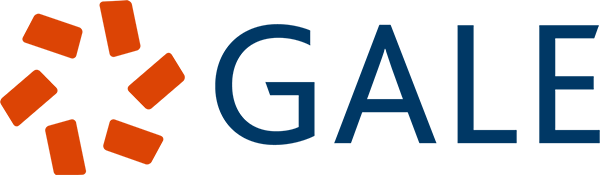 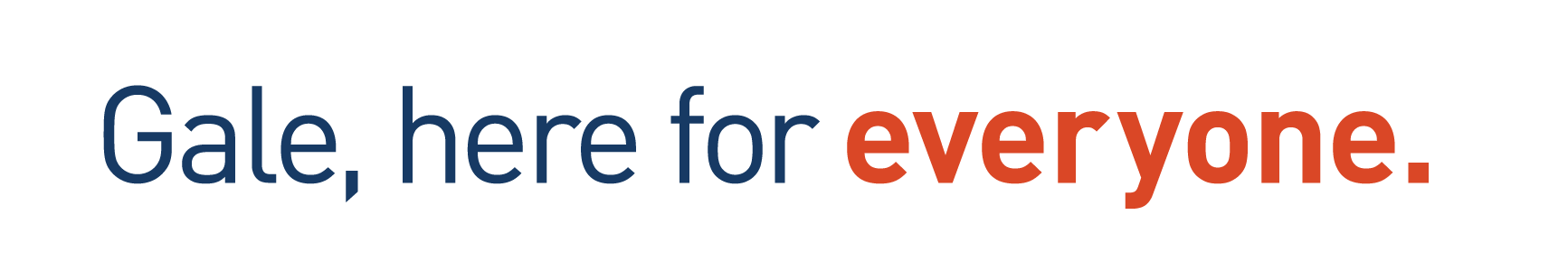 TITLE OF ACTIVITY
TITLE OF ACTIVITY
Topic/Event/Person One
Topic/Event/Person Two
TITLE OF ACTIVITY
TITLE OF ACTIVITY
Topic/Event/Person Three
Topic/Event/Person Four
Topic/Event/Person Two
Topic/Event/Person One
Question One



Question Two




Question Three



Citation
Question One



Question Two




Question Three



Citation
Topic/Event/Person Four
Topic/Event/Person Three
Question One



Question Two




Question Three



Citation
Question One



Question Two




Question Three



Citation